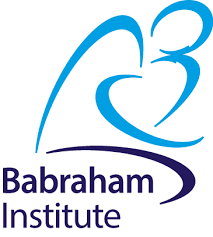 Introduction to Linear ModellingAnne Segonds-Pichonv2020-09
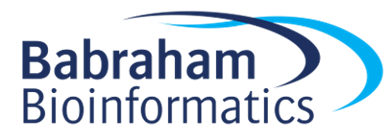 Linear modelling is about language
Is there a difference between the 3 diets?
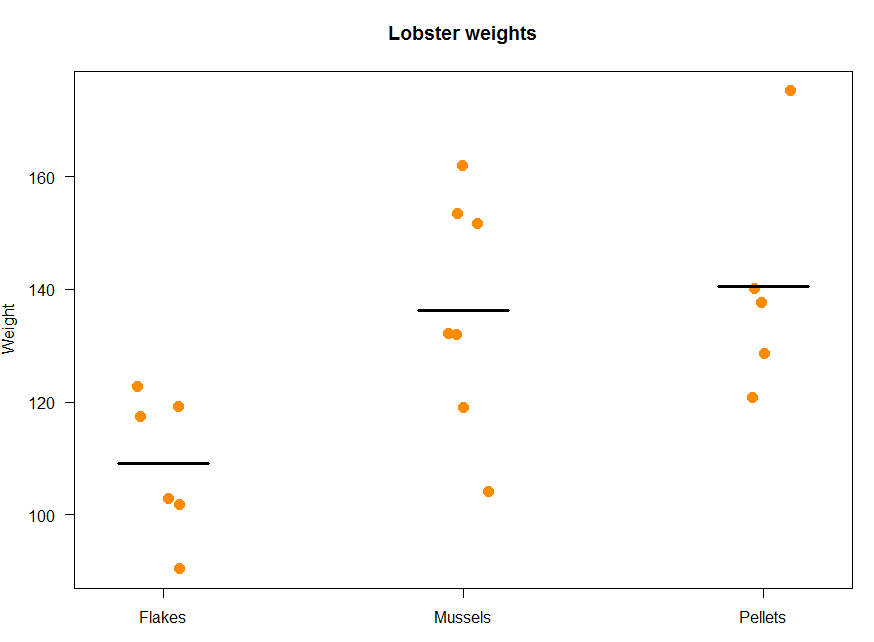 Can diet predict lobster weight?
Model(Diet) = Weight
Simple linear model
Linear regression

Correlation: is there an association between 2 variables?
Regression: is there an association and
      	can one variable be used to predict the values of the other?
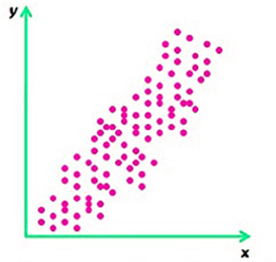 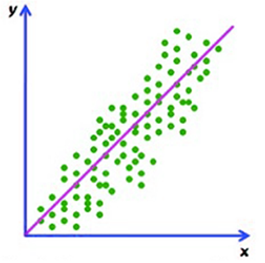 Correlation = Association
Regression = Prediction
Simple linear model
Linear regression models the dependence between 2 variables:
	a dependent y and a independent x.
Causality
Model(x) = y



               




In R:
Correlation: cor()
Linear regression: lm()
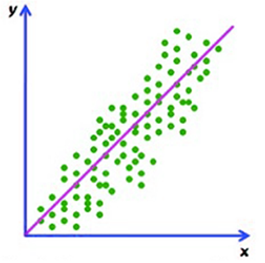 predictor
response
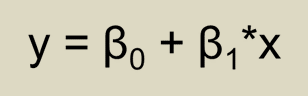 Model
Linear regression
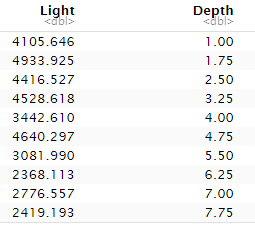 Example: coniferlight.csv 

conifer<-read_csv("coniferlight.csv")


Question: how is light (lux) affected by the depth (m) at which it is measured from the top of the canopy?

                                 light = β0 + β1*depth
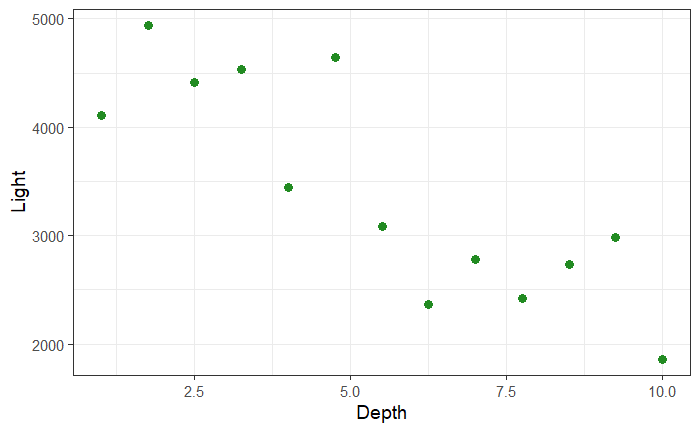 conifer %>%
	ggplot(aes(Depth, Light))+
  	geom_point(colour="forestgreen", size=3)
Linear regression
Linear modelling in R: lm(y~x)


Regression: lm(conifer$Light~conifer$Depth)

or: lm(Light~Depth, data=conifer)
lm(Light~Depth, data=conifer) -> linear.conifer
Linear regression
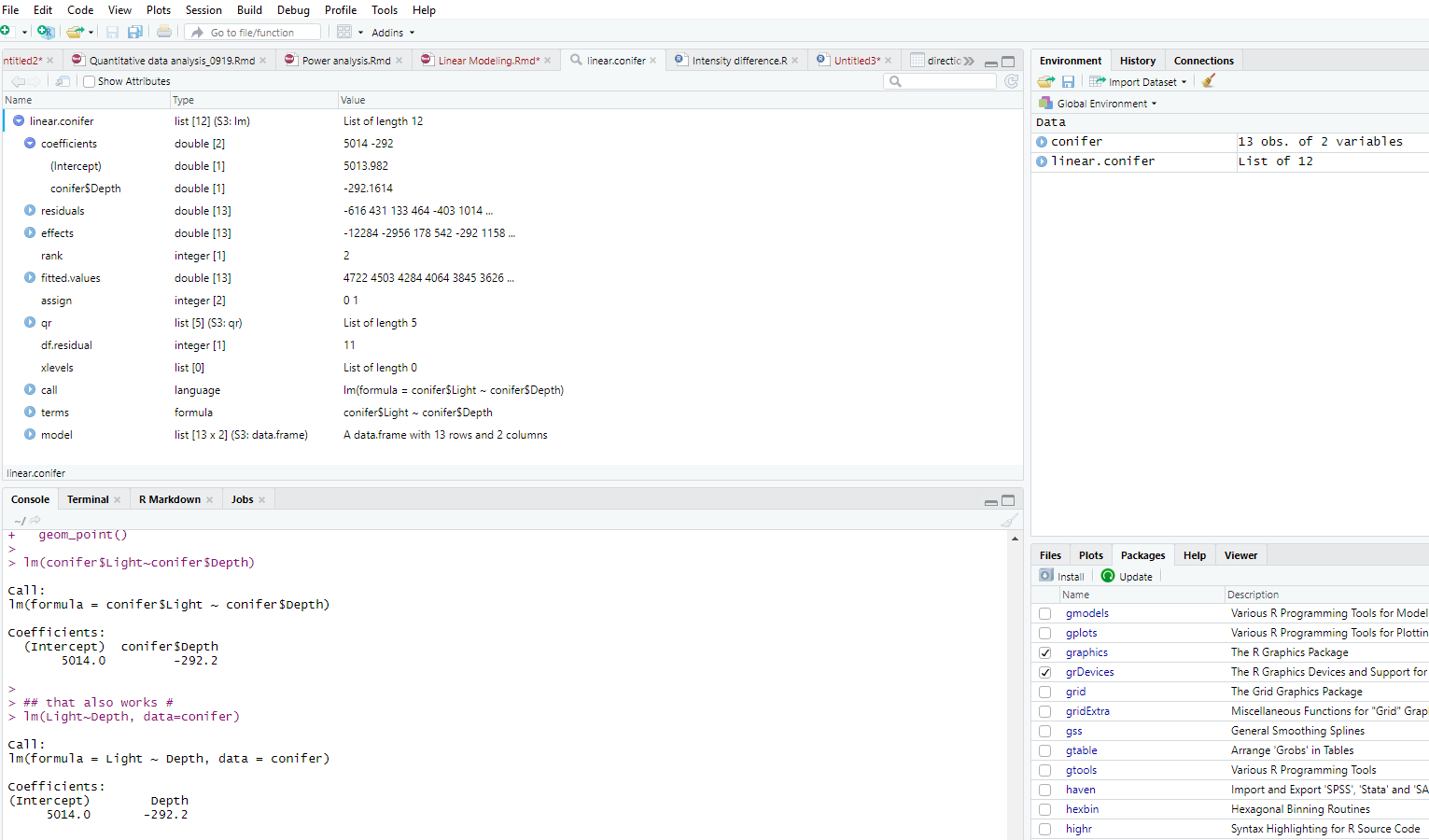 light = β0 + β1*depth
light = 5014 - 292*depth
Linear regression
light = 5014 - 292*depth
Line of best fit (= regression line)

           geom_abline(intercept= , slope= )

coefficients()
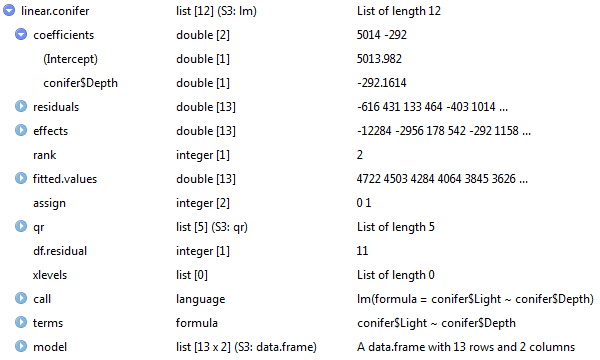 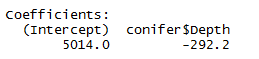 cf.abline[1]
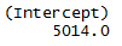 It’s a vector!
Linear regression
coefficients(linear.conifer) -> cf.abline

conifer %>%
	ggplot(aes(Depth, Light))+
  		geom_point( colour="forestgreen", size=3)+
  		geom_abline(aes(intercept=cf.abline[1], slope=cf.abline[2]))
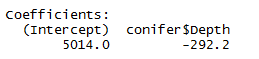 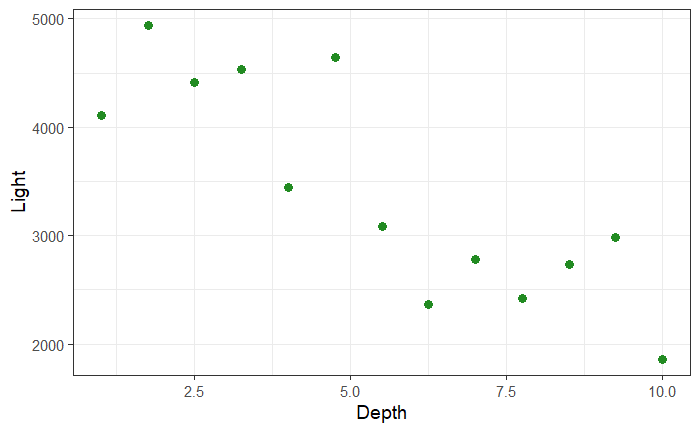 light = 5014 - 292*depth
Linear regression
lm(Light~Depth, data=conifer) -> linear.conifer
summary(linear.conifer)
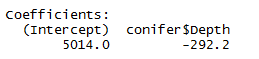 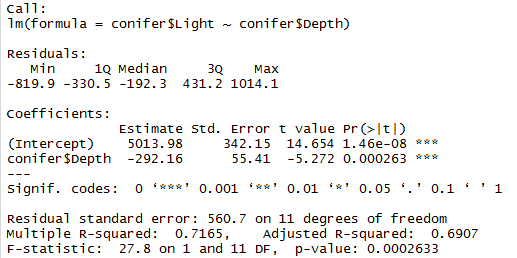 p-value
Coefficient of determination
Linear regression
Coefficient of determination: 
R-squared (r2):  
It quantifies the proportion of variance in Y that can be explained by X, it can be expressed as a percentage.
e.g. here 71.65% of the variability observed in light is explained by the depth at which it is measured in a conifer tree.



r: coefficient of correlation between x (depth) and y (light)
e.g. here: r = -0.846 so r2 = -0.846 * -0.846 = 0.716 = R-squared
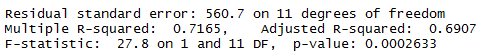 conifer %>%
  cor_test(Light, Depth)
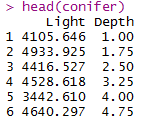 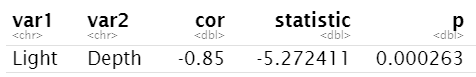 Linear regression
summary(linear.conifer)
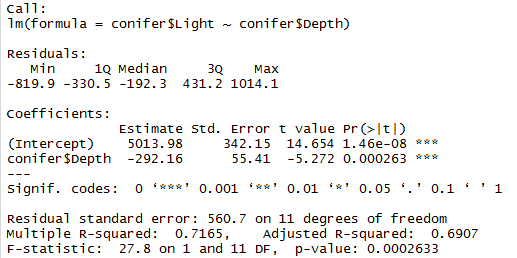 Total amount of variability:
8738553 + 3457910 = 12196463

Proportion explained by depth:
8738553/12196463 = 0.716
anova(linear.conifer)
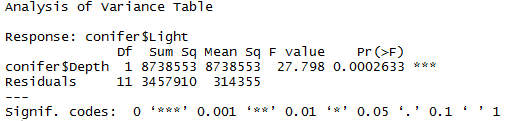 Model
Error
Linear regression the error Ɛ
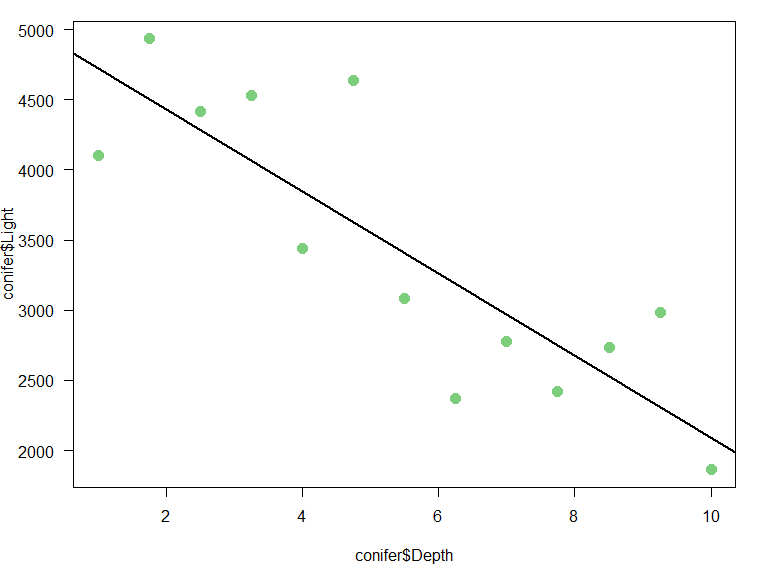 Depth predicts about 72% (R-Squared) of the variability of light 
so 28% is explained by other factors (e.g. Individual variability…)
Example: the model predicts 3627 lux at a depth of 4.75 m in a conifer.
3627 = 5014 - 292*4.75
y = β0 + β1*x + Ɛ
3627 lux
4.75m
linear.conifer <-lm(Light~Depth, data=conifer)
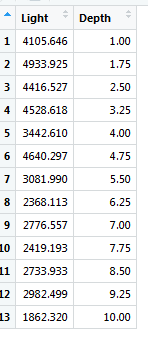 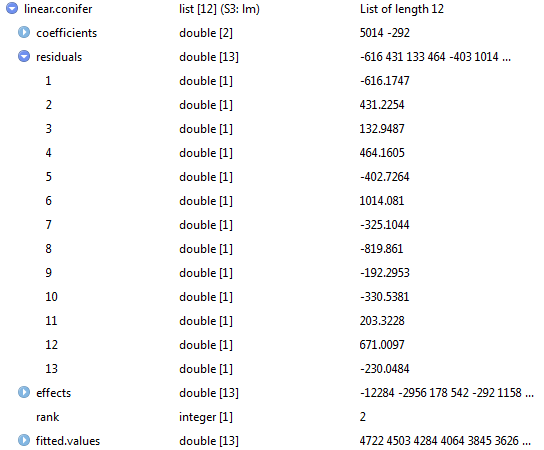 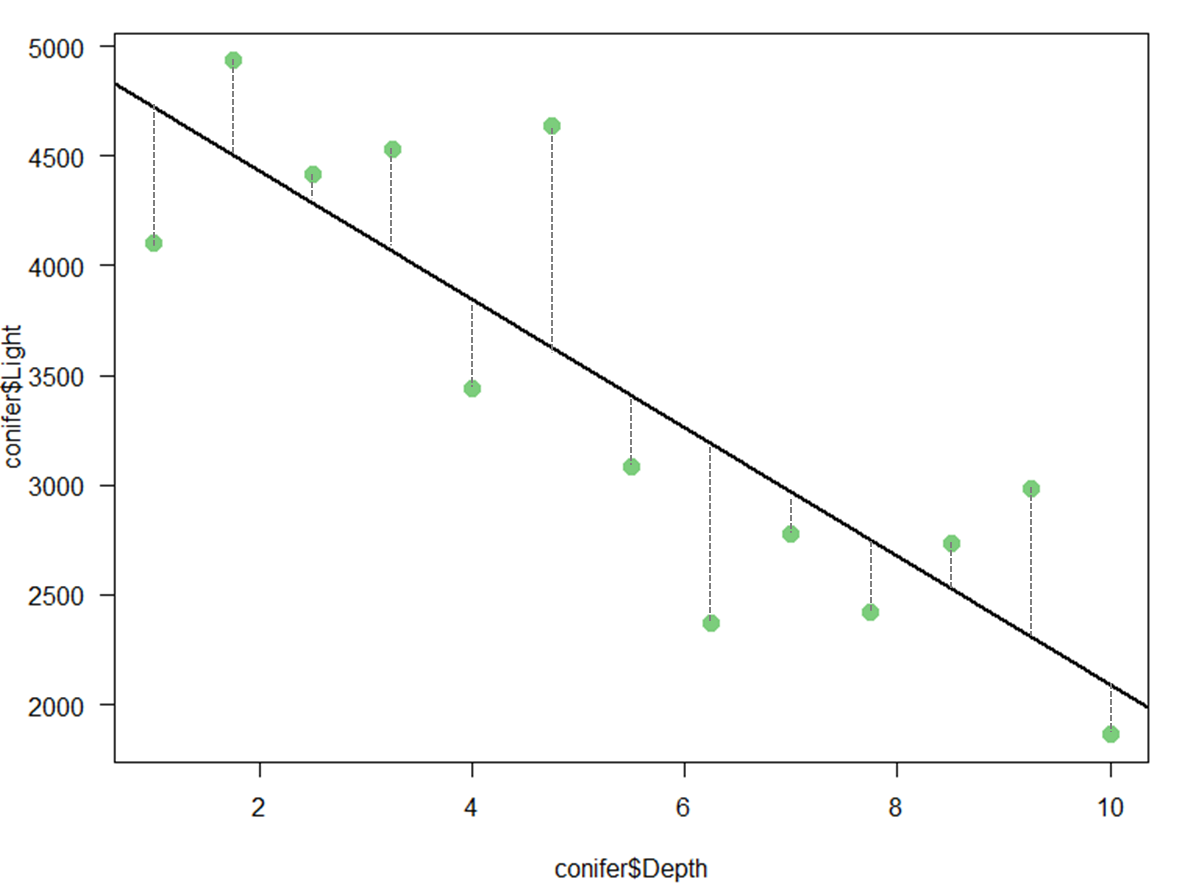 Residual=error Ɛ
light = 5014 - 292*depth
3627 = 5014 - 292*4.75
3627+1014=4641
light = 5014 - 292*depth+ Ɛ
Assumptions
The usual ones: normality, homogeneity of variance, linearity and independence.

Outliers: the observed value for the point is very different from that predicted by the regression model

Leverage points: A leverage point is defined as an observation that has a value of x that is far away from the mean of x

Influential observations: change the slope of the line. Thus, have a large influence on the fit of the model. One method to find influential points is to compare the fit of the model with and without each observation. 
The Cook's distance statistic is a measure of the influence of each observation on the regression coefficients. 

Bottom line: influential outliers are problematic.
Assumptions
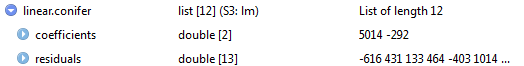 par(mfrow=c(2,2))
plot(linear.conifer)
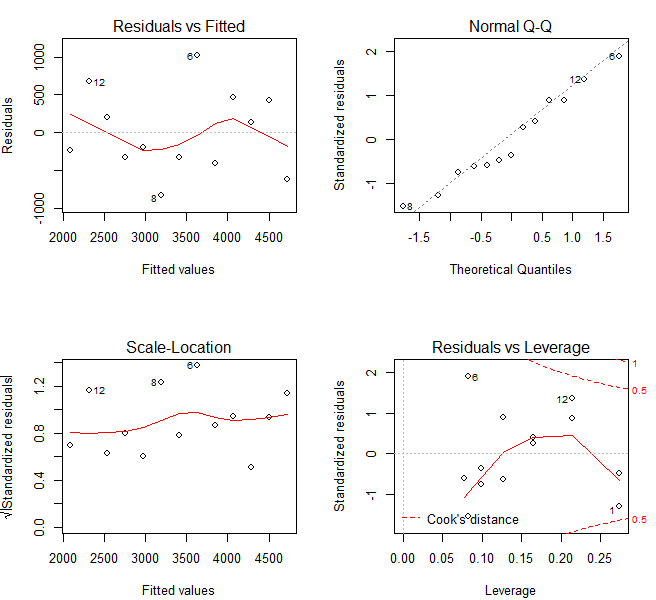 Linearity
Normality
Good model
Homogeneity 
of 
variance
Outliers
Influential cases
Assumptions
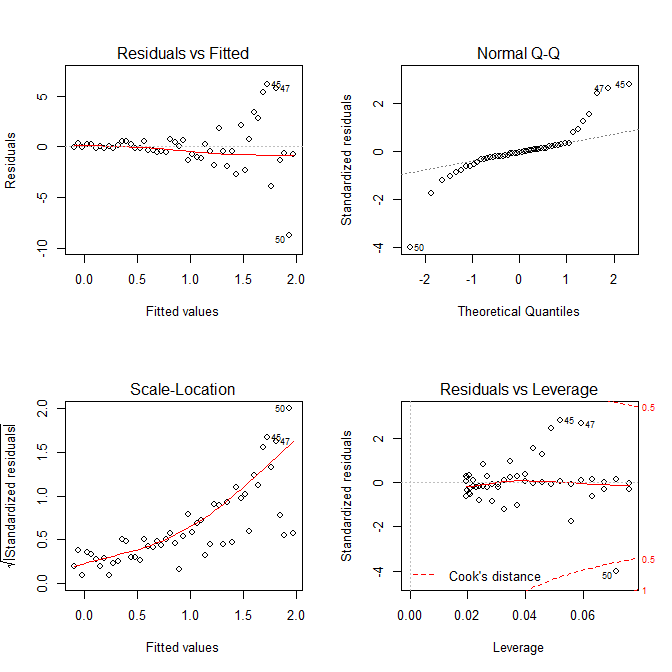 Linearity
Normality
Bad model
Homogeneity 
of 
variance
Outliers
Influential cases
Linear regression
Your turn!

Load coniferlight.csv -> conifer
Plot the data geom_point()
Build the model: lm(Light~Depth, data=conifer)-> linear.conifer
Identify the coefficients of the model
Add a line of best-fit 
coefficients(linear.conifer) -> cf.abline 
geom_abline(intercept=cf.abline[1], slope=cf.abline[2])
Is the relationship between Depth and Light significant? summary(linear.conifer)
How much of the variance is explained? R2
What is the coefficient of correlation? cor_test(conifer)
Compare the outputs of summary(linear.conifer) and anova(linear.conifer)
Check out the assumptions 
par(mfrow=c(2,2)) 
plot(linear.conifer)
The linear model perspective
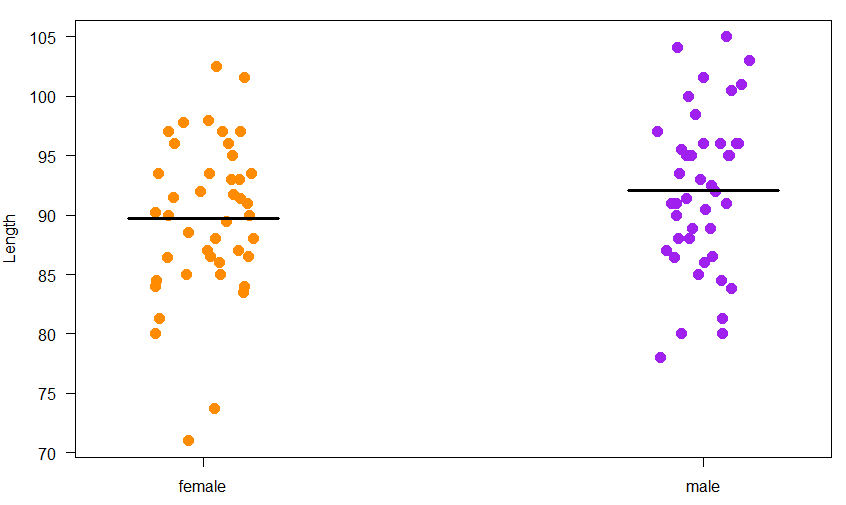 Coyotes= Body length~Gender
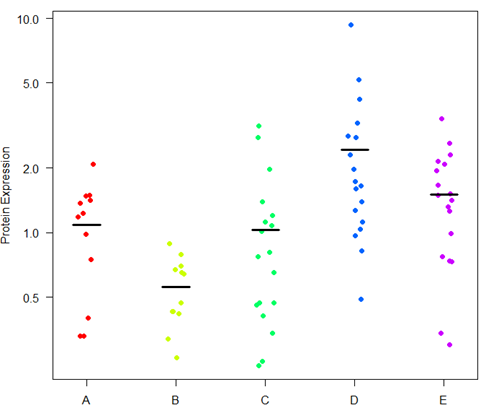 Protein = Expression~Cell line
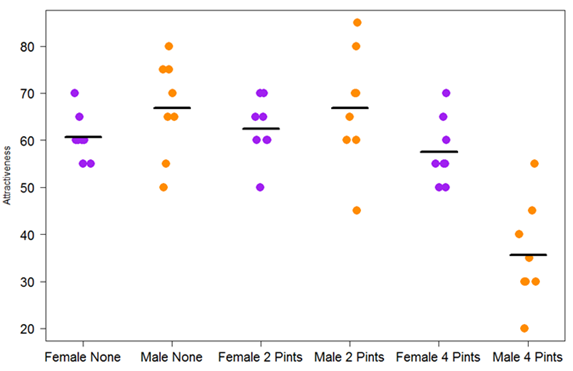 Goggles = Attractiveness~Alcohol and Gender
The linear model perspective
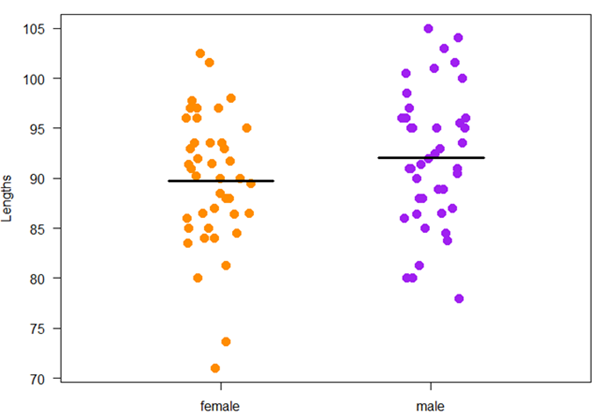 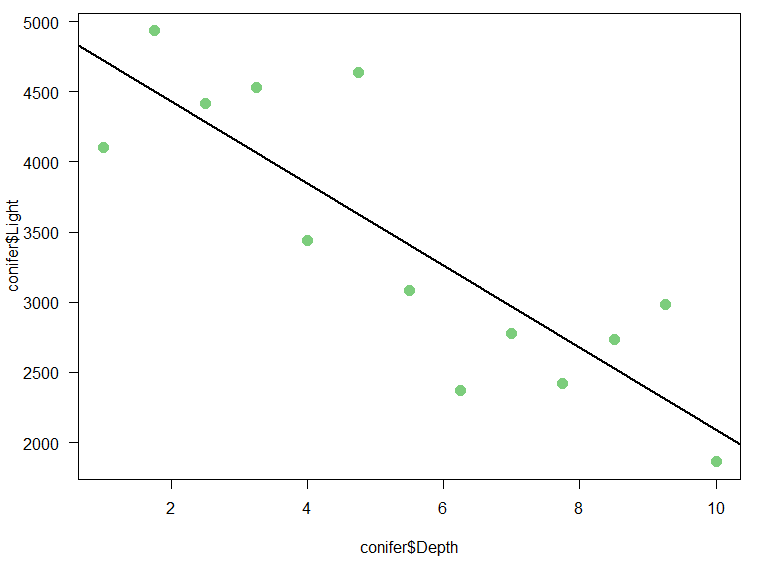 Categorical predictor
Continuous predictor
Coyotes body length

Is there a difference between the 2 genders?

becomes

Does gender predict coyote body length?
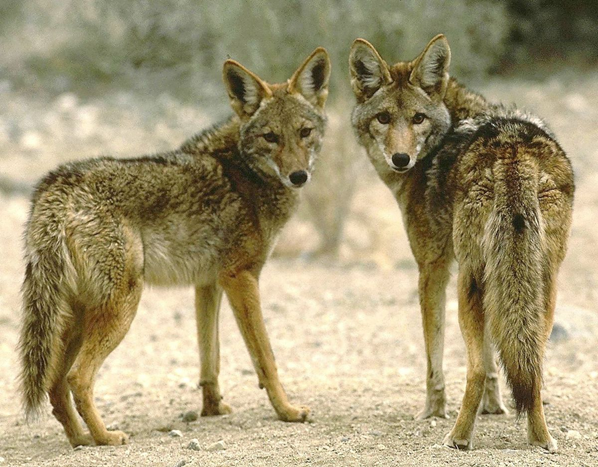 Example: coyotes
Questions:  do male and female coyotes differ in size?
does gender predict coyote body length? 
how much of body length is predicted by gender?
The linear model perspective
Comparing 2 groups
read_csv("coyote.csv") -> coyote

coyote %>%
  ggplot(aes(gender,length, colour=gender)) +
    geom_jitter(height=0, size=4, width=0.2) +
    theme(legend.position = "none")+
    ylab("Length (cm)")+
    scale_colour_brewer(palette="Dark2")+
    xlab(NULL)+
    stat_summary(fun=mean, fun.min=mean, fun.max=mean, geom="errorbar",colour="black", size=1.2, width=0.6)
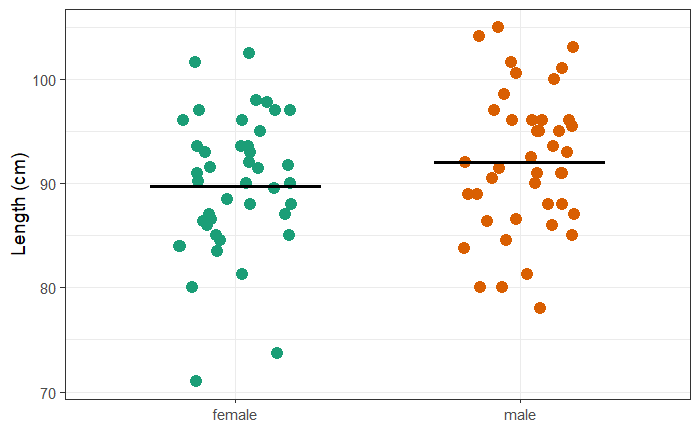 The linear model perspective
Comparing 2 groups
coyote %>%
  t_test(length~gender, var.equal=T)
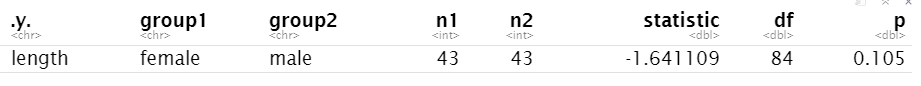 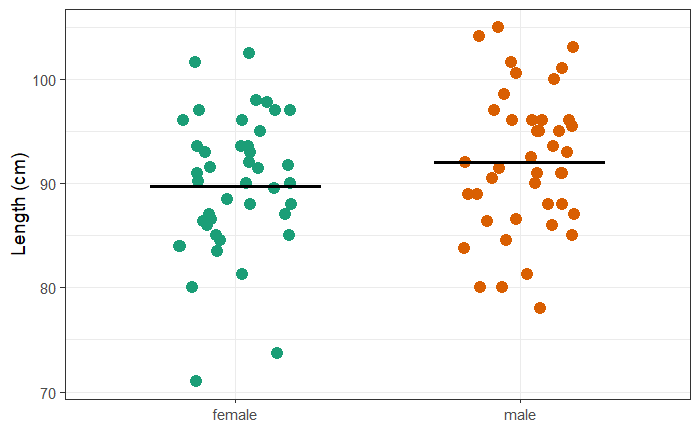 lm(length~gender, data=coyote)
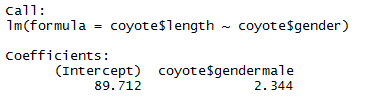 Females=89.71 cm,  Males=89.71 + 2.34=92.05
The linear model perspective
Comparing 2 groups
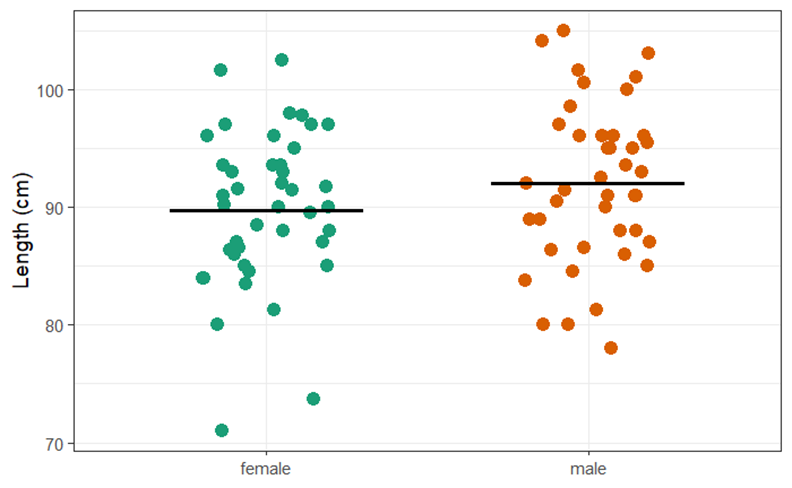 lm(length~gender, data=coyote)
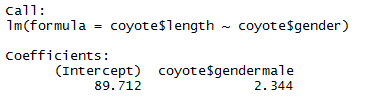 Body length = β0 + β1*Gender
Model
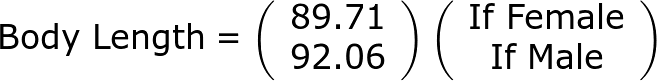 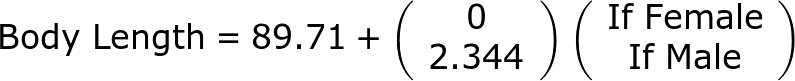 Body length = 89.712 + 2.344*Gender
The linear model perspective
Comparing 2 groups
continuous
y = β0 + β1*x
conifer.csv  
light = 5014 - 292*depth
categorical
coyote.csv
Body length = 89.712 + 2.344*Gender
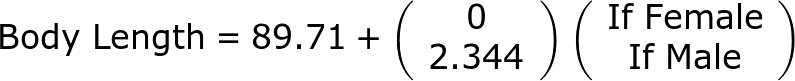 vector
y = β0 + β1*x
The linear model perspective
Comparing 2 groups
Model
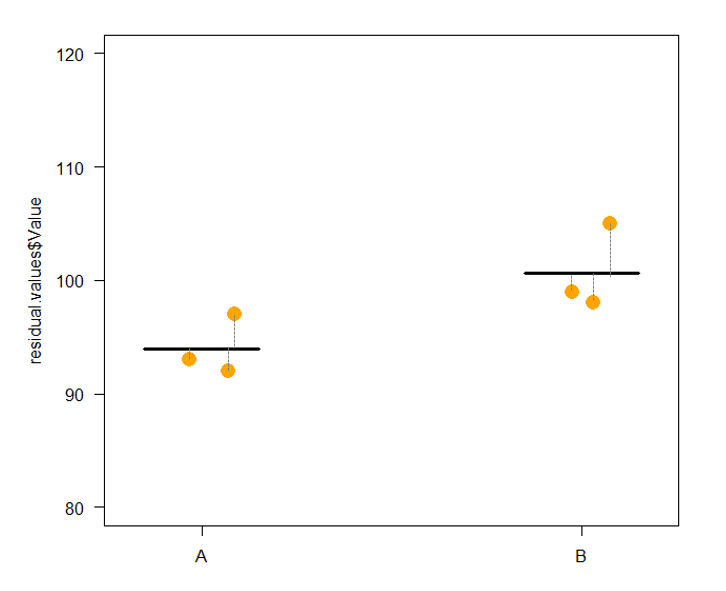 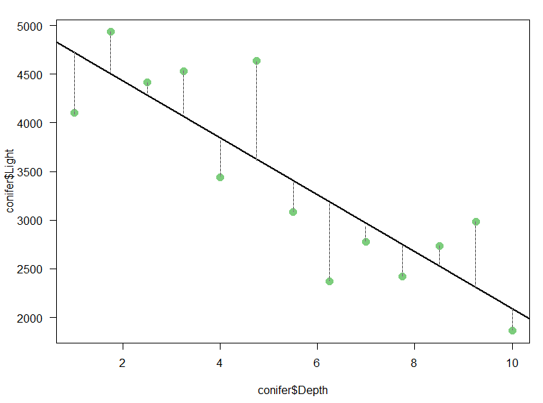 Residuals
The linear model perspective
Comparing 2 groups
linear.coyote<-lm(length~gender, data=coyote)
linear.coyote
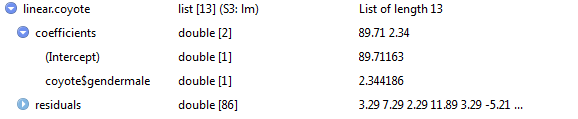 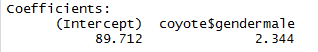 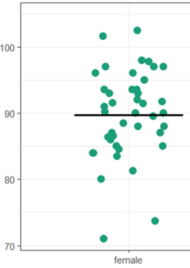 86 coyotes
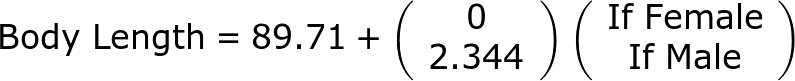 Female 1: 89.71 + 3.29 = 93 cm
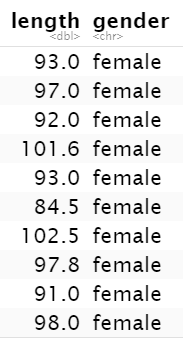 The linear model perspective
Comparing 2 groups
coyote %>%
  t_test(length~gender, var.equal=T)
summary(linear.coyote)
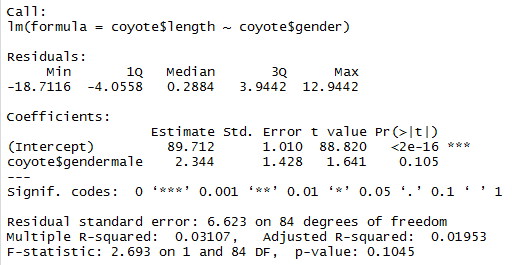 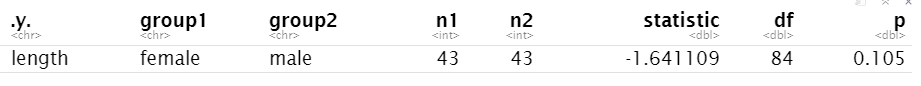 anova(linear.coyote)
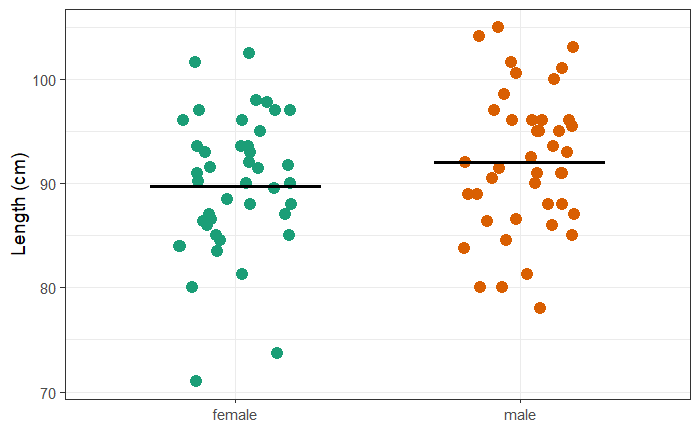 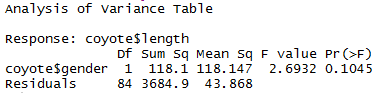 The linear model perspective
Comparing 2 groups
summary(linear.coyote)
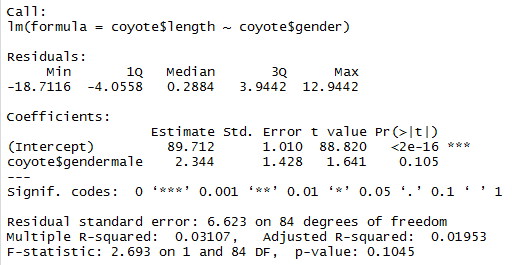 About 3% of the variability
 in body length is explained 
by gender.
anova(linear.coyote)
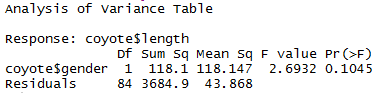 118.1 + 3684.9 = 3803:  total amount of variance in the data
Proportion explained by gender: 118.1/3803 = 0.031
The linear model perspective
Comparing 2 groups
linear.coyote
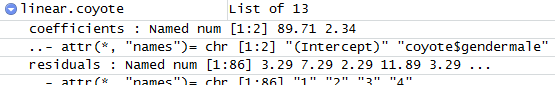 Assumptions
par(mfrow=c(2,2))
plot(linear.coyote)
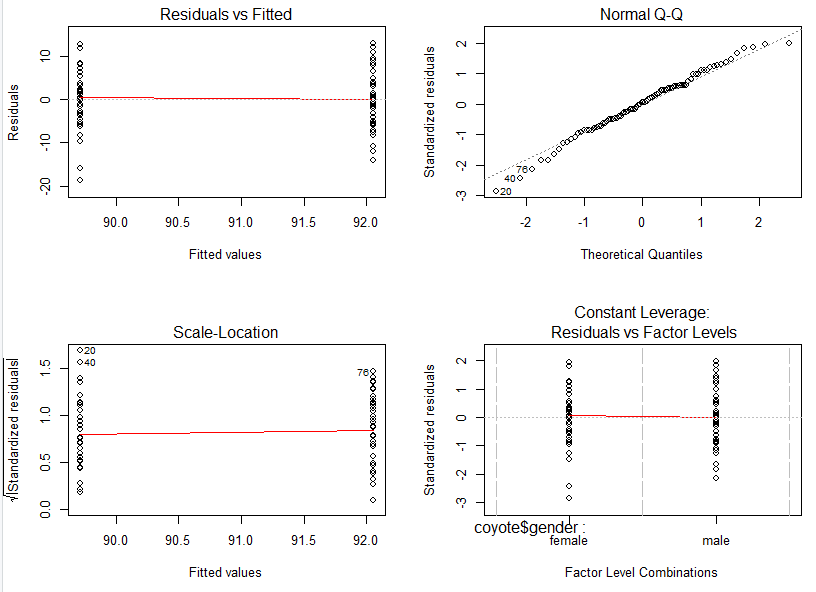 Linearity
Normality
~ shapiro_test()
!
Equality of
Variance
levene_test()
Outliers
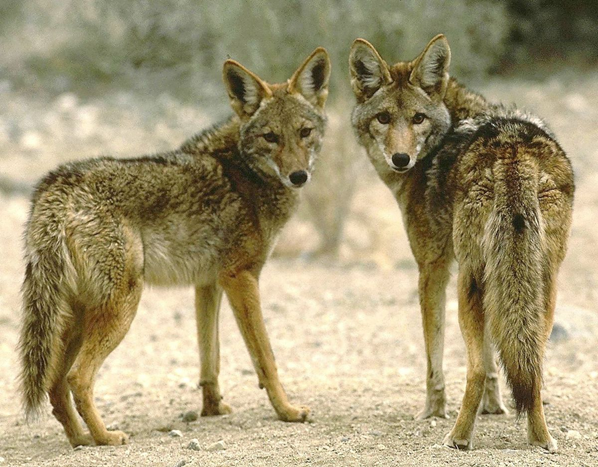 Example: coyote.csv
Questions: do male and female coyotes differ in size?
does gender predict body length? 
Answer: Quite unlikely: p = 0.105

how much of body length is predicted by gender?
Answer: About 3% (R2=0.031)
Exercises 9 and 10: coyotes and protein expressions
coyote.csv  coyote<-read_csv("coyote.csv")
Run the t-test again t_test()
Run the same analysis using a linear model approach lm()
Compare the outputs and understand the coefficients from lm()
Use summary() and anova() to explore further the analysis
Work out R2 from the anova() output
Don’t forget to check the assumptions

protein.expression.csv  protein<-read_csv("protein.expression.csv")
Log-transformed the expression log10()
Run again the anova using anova_test() 
Use lm() and summary() for the linear model approach
Compare the 2 outputs
Work out the means log10.expression for the 5 cell lines
Compare the outputs and understand the coefficients from lm()
Work out R2 from the anova() output
Don’t forget to check out the assumptions
Exercise 10 : protein.expression.csv
Questions: is there a difference in protein expression between the 5 cell lines?
does cell line predict protein expression?
how much of the protein expression is predicted by the cell line?
Exercise 10 : protein.expression.csv - Answers
protein %>%
  anova_test(log10.expression~line)
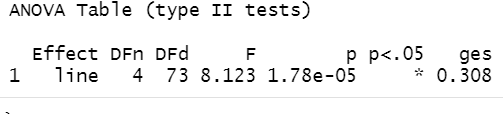 generalised effect size (Eta squared η2) = R2 ish
protein %>%
  tukey_hsd(log10.expression~line)
Tukey correction
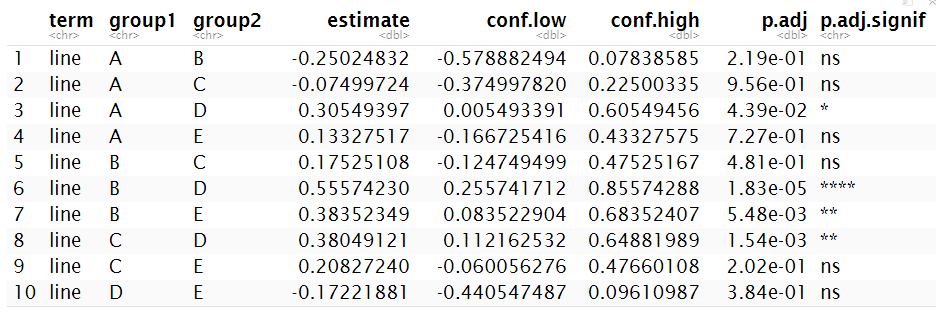 Exercise 10 : protein.expression.csv - Answers
linear.protein<-lm(log10.expression~line, data=protein)
anova(linear.protein)
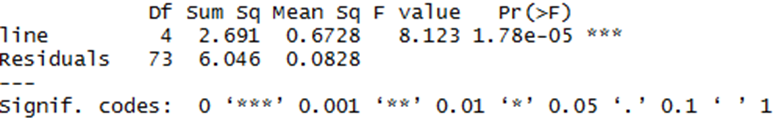 lm(log10.expression~line,data=protein)
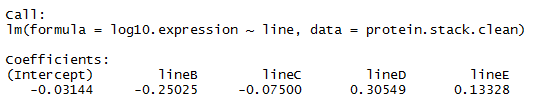 summary(linear.protein)
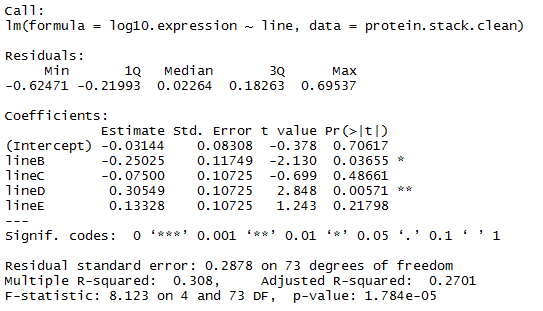 Exercise 10 : protein.expression.csv - Answers
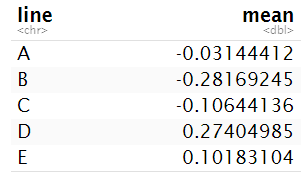 protein %>%
  group_by(line) %>%
    summarise(mean=mean(log10.expression))
Model
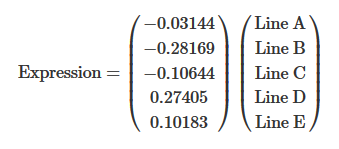 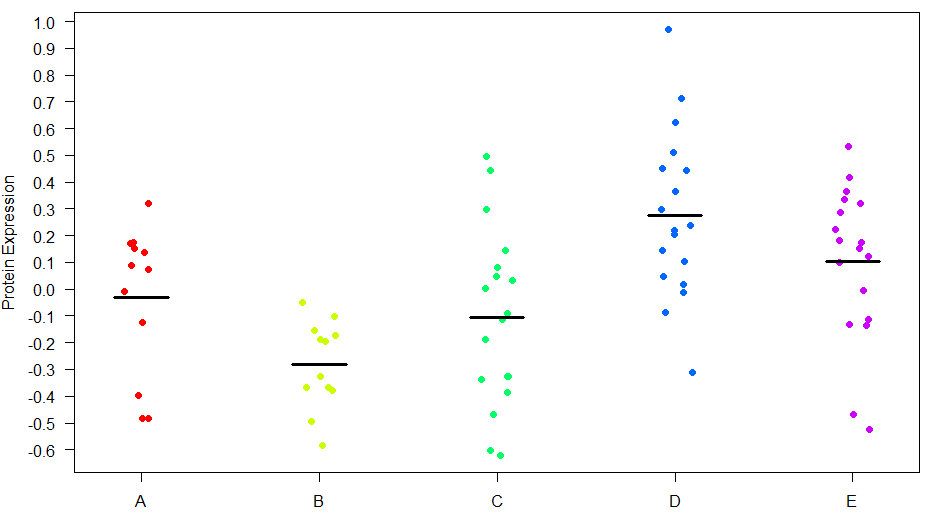 lm(log10.expression~line,data=protein)
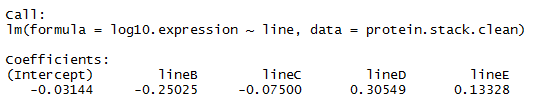 Expression= β0 + β1*Line
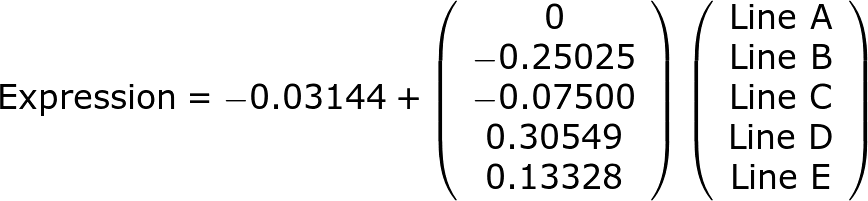 Example:
Line B = -0.03-0.25 = -0.28
Exercise 10: protein.expression.csv - Answers
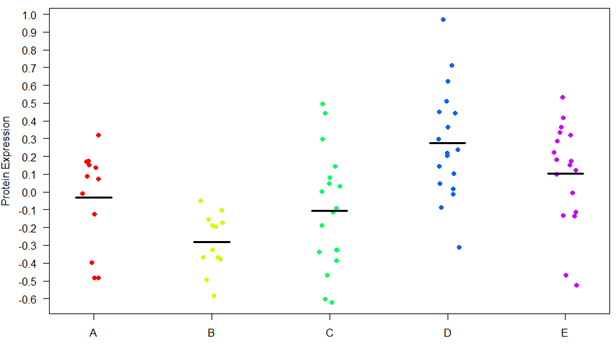 par(mfrow=c(2,2))
plot(linear.protein)
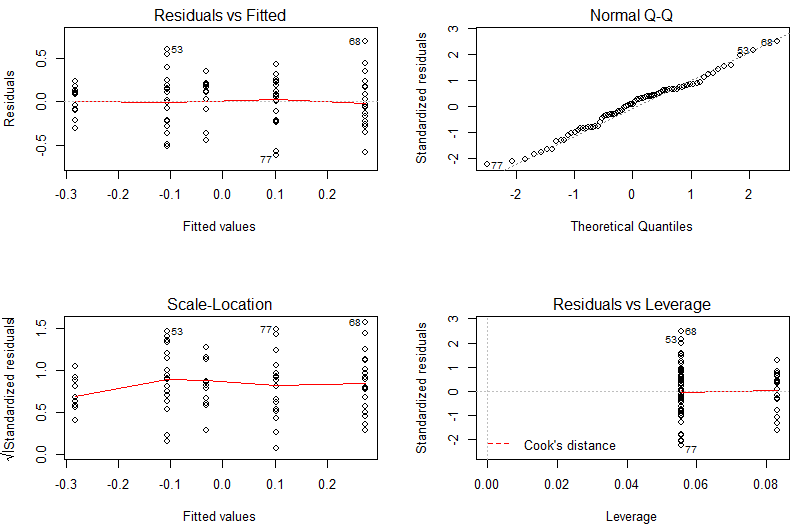 Linearity
Normality
shapiro_test()
Equality of
Variance
levene_test()
!
Outliers
Exercise 10 : protein.expression.csv - Answers
linear.protein<-lm(log10.expression~line,data=protein)
summary(linear.protein)
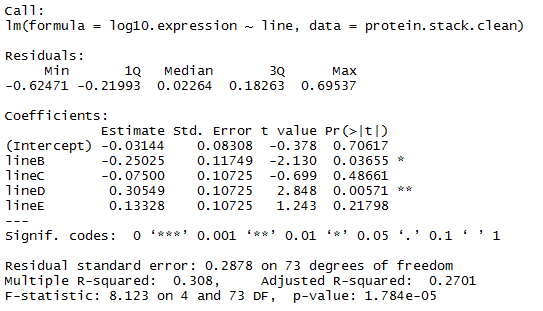 Proportion of variance explained 
by cell lines: 31%
protein %>%
  anova_test(log10.expression~line, detailed = TRUE)
SSn
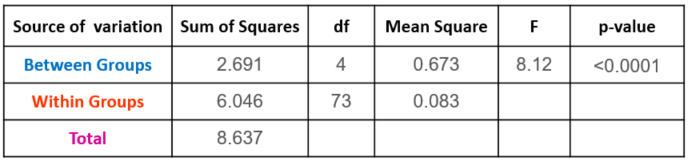 +
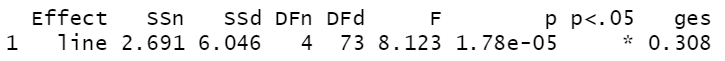 SSd
2.691 + 6.046 = 8.737:  total amount of variance in the data
Proportion explained by gender: 2.691/8.737 = 0.308
Exercise 10 : protein.expression.csv
Questions: is there a difference in protein expression between the 5 cell lines?
does cell line predict protein expression?
Answer: Yes p=1.78e-05

how much of the protein expression is predicted by the cell line?
Answer: About 31% (R2=0.308)
Two-way Analysis of Variance
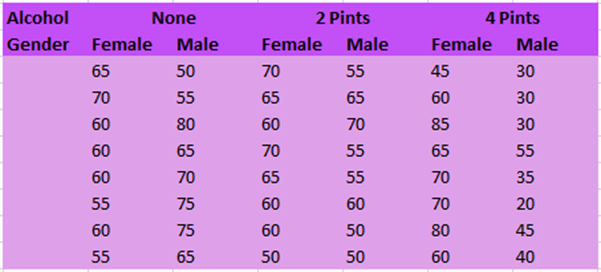 Example: goggles.csv

The ‘beer-goggle’ effect

Study: effects of alcohol on mate selection in night-clubs.
Pool of independent judges scored the levels of attractiveness of the person that the participant was chatting up at the end of the evening.
Question: is subjective perception of physical attractiveness affected by alcohol consumption?
Attractiveness on a scale from 0 to 100

goggles<-read_csv("goggles.csv")
head(goggles)
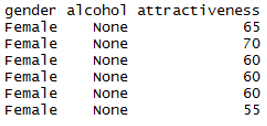 The linear model perspective
Two factors
goggles %>%
  group_by(alcohol, gender) %>%
    summarise(means=mean(attractiveness))
goggles %>%
  anova_test(attractiveness~alcohol+gender+alcohol*gender)
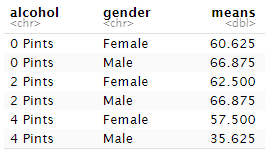 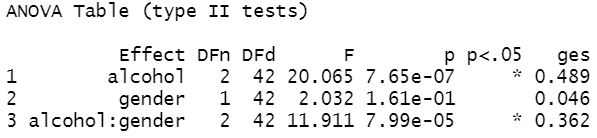 linear.goggles<-lm(attractiveness~alcohol+gender+alcohol*gender,data=goggles)
anova(linear.goggles)
(3332.3+168.7+1978.1)/(3332.3+168.7+1978.1+3487.5) = 0.611
R2 = 61%
Model
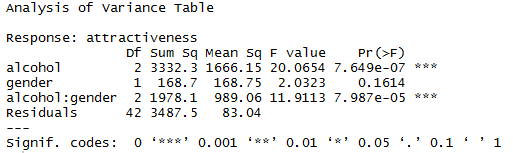 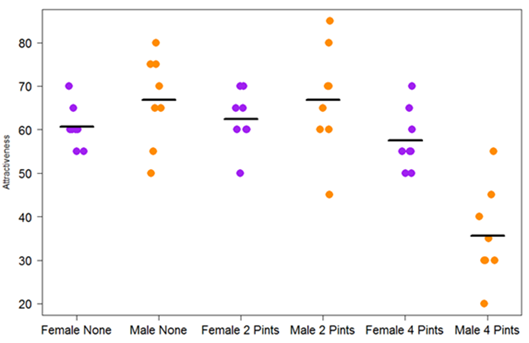 y = β0 + β1*x + β2*x2 + β3*x1x2
The linear model perspective
Two factors
linear.goggles<-lm(attractiveness~alcohol+gender+alcohol*gender,data=goggles)
summary(linear.goggles)
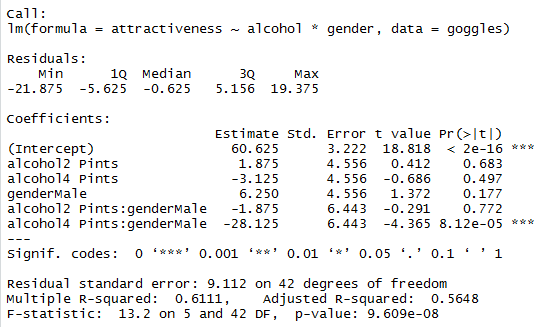 Attractiveness= β0 + β1Alcohol + β2Gender + β3Gender*Alcohol
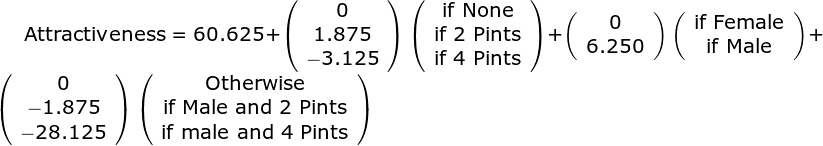 Exercise 11: goggles.csv
goggles.csv  goggles<-read_csv("goggles.csv")

Run again the 2-way ANOVA  anova_test()
Run the same analysis using a linear model approach lm()
Work out R2 from the anova()output
Work out the equation of the model from the summary()output
Hint: Attractiveness= β0 + β1Gender + β2Alcohol + β3Gender*Alcohol

Predict the attractiveness of a date:
for a female with no drinks
for a male with no drinks
for a male with 4 pints
Exercise 11: goggles.csv - Answers
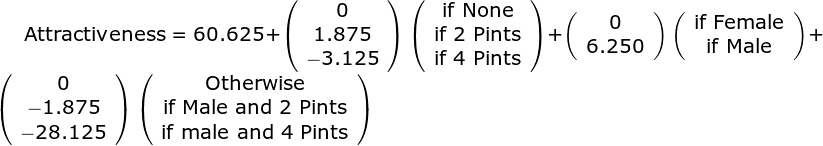 goggles.csv

Predict the attractiveness of a date:
for a female with no drinks
60.625+0+0 = 60.625
for a male with no drinks
60.625+0+6.250= 66.875
for a male with 4 pints
60.625-3.125+6.250-28.125= 35.625
goggles %>%
  group_by(alcohol, gender) %>%
    summarise(means=mean(attractiveness))
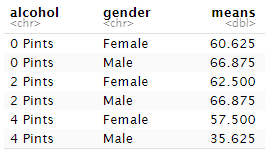 The linear model perspective
Categorical and continuous factors
Nothing special stats-wise with a mix of categorical and continuous factors
Same logic
But R makes it a little tricky to plot the model

treelight<-read_csv("treelight.csv")

treelight %>%
	ggplot(aes(x=Depth, y=Light, colour=Species))+
  	geom_point(size=3)
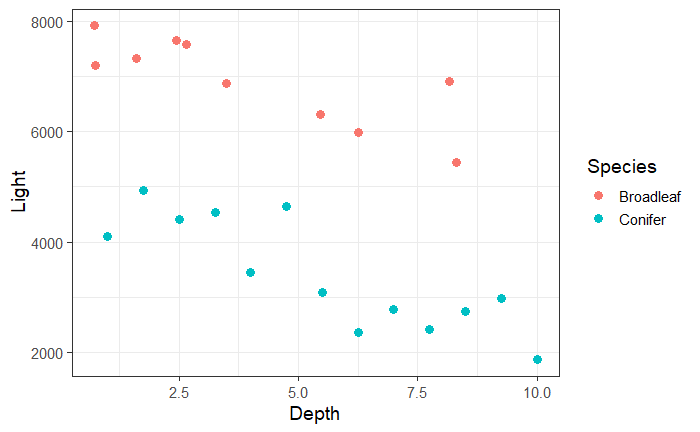 The linear model perspective
Categorical and continuous factors
lm(Light~Depth+Species+Depth*Species, data=treelight)
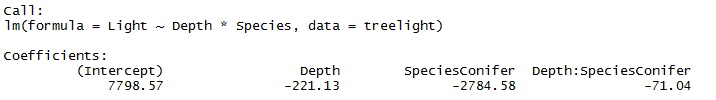 linear.treelight<-lm(Light~Depth*Species, data=treelight)
summary(linear.treelight)
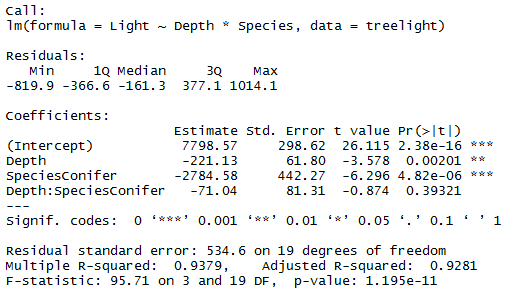 Complete model
The linear model perspective
Categorical and continuous factors
Additive model:
linear.treelight.add<-lm(Light~Depth+Species, data=treelight)
summary(linear.treelight.add)
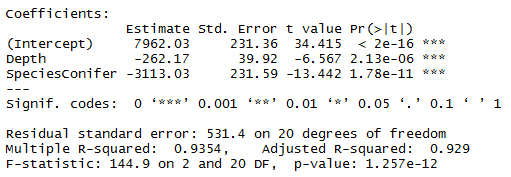 No interaction
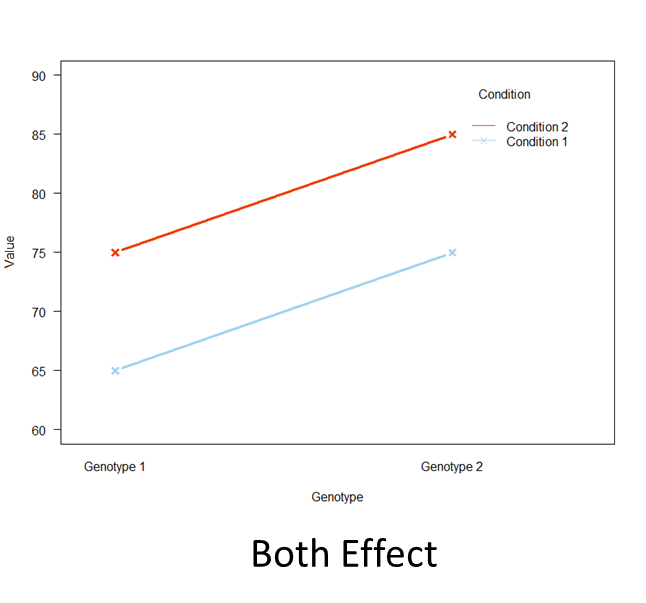 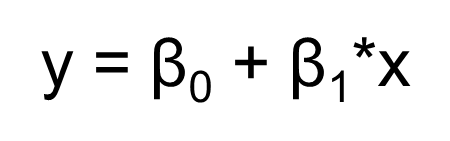 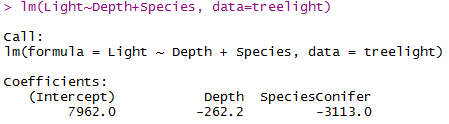 The linear model perspective
Categorical and continuous factors
cf.add<-coefficients(linear.treelight.add)



cf.add[1]
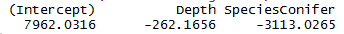 It’s a vector!
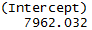 geom_abline(intercept=cf.add[1], slope=cf.add[2])+
geom_abline(intercept=(cf.add[1]+cf.add[3]), slope=cf.add[2])
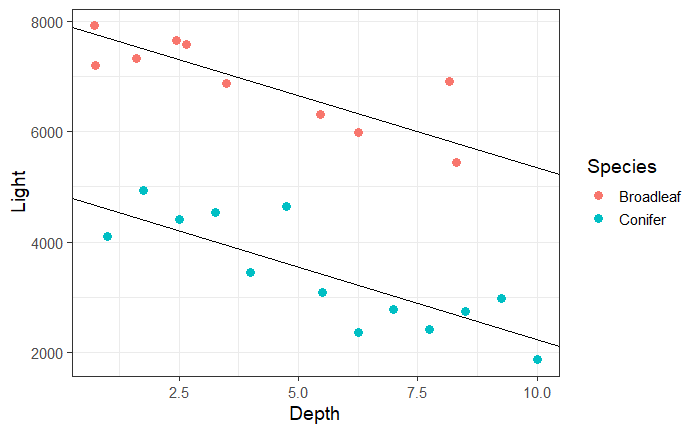 Broadleaf: 
Light = 7962.03 -262.17*Depth

Conifer:
Light = (7962.03-3113.03) -262.17*Depth
Exercise 12: treelight.csv
treelight.csv  treelight<-read_csv("treelight.csv")

Plot the data
Run a linear model lm()
Extract the parameters from the additive model
Plot a line of best fit for each species
Extract the parameters from the complete model
Write the new equations for broadleaf and conifer species.
Plot a line of best fit for each species (use dashed lines to distinguish between
the 2 models).
Calculate the amount of light predicted:
In a conifer, 4 metres from the top of the canopy
In a broadleaf tree, 6 metres from the top of the canopy
How much of the variability of light is predicted by the depth and the species?
Exercise 12 : treelight.csv
cf<-coefficients(linear.treelight)

ggplot(treelight, aes(x=Depth, y=Light, group=Species, colour=Species))+
  geom_point(size=3)+
  geom_abline(intercept=cf.add[1], slope=cf.add[2])+
  geom_abline(intercept=(cf.add[1]+cf.add[3]), slope=cf.add[2])+
  geom_abline(intercept=(cf[1]), slope=cf[2], linetype="twodash")+
  geom_abline(intercept=(cf[1]+cf[3]), slope=(cf[2]+cf[4]), linetype="twodash")
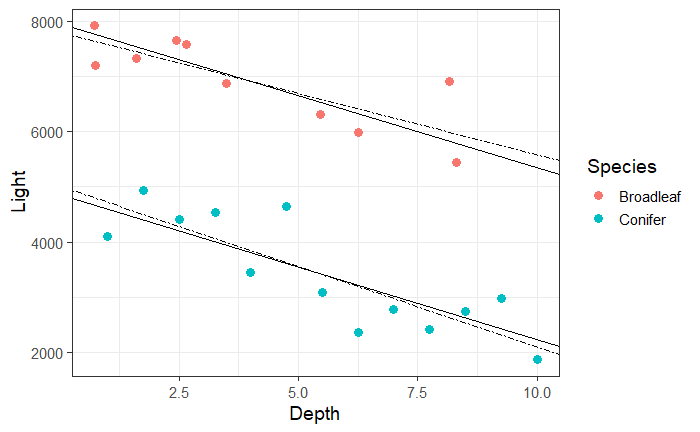 Exercise 12 : treelight.csv
Extract the parameters from the complete model

cf<-coefficients(linear.treelight)



ggplot(treelight, aes(x=Depth, y=Light, group=Species, colour=Species))+
  geom_point(size=3)+
  geom_abline(intercept=cf.add[1], slope=cf.add[2])+
  geom_abline(intercept=(cf.add[1]+cf.add[3]), slope=cf.add[2])+
  geom_abline(intercept=(cf[1]), slope=cf[2], linetype="twodash")+
  geom_abline(intercept=(cf[1]+cf[3]), slope=(cf[2]+cf[4]), linetype="twodash")

Broadleaf: Light = 7798.57 – 221.13*Depth

Conifer: Light = (7798.57-2784.58) – (221.13-71.04)*Depth

Calculate the amount of light predicted:

In a conifer, 4 metres from the top of the canopy
(7798.57-2784.58)-(221.13+71.04)*4 = 4413.63
In a broadleaf species, 6 metres from the top of the canopy
7798.57-221.13*6 = 6471.79
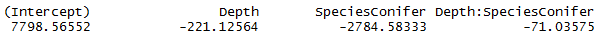 Linear model
Simplest
y = β0 + β1*x
With 2 factors
y = β0 + β1*x1 + β2*x2 + β3*x1x2
Simplest
With n factors
y = β0 + β1*x
y = β0 + β1*x1 + β2*x2 + β3*x1x2 + … + βn*xn
Let’s not forget the error
yi = (β0 + β1*xi) + Ɛi
General formula
yi = (model) + errori
One-way ANOVA
Two-way ANOVA
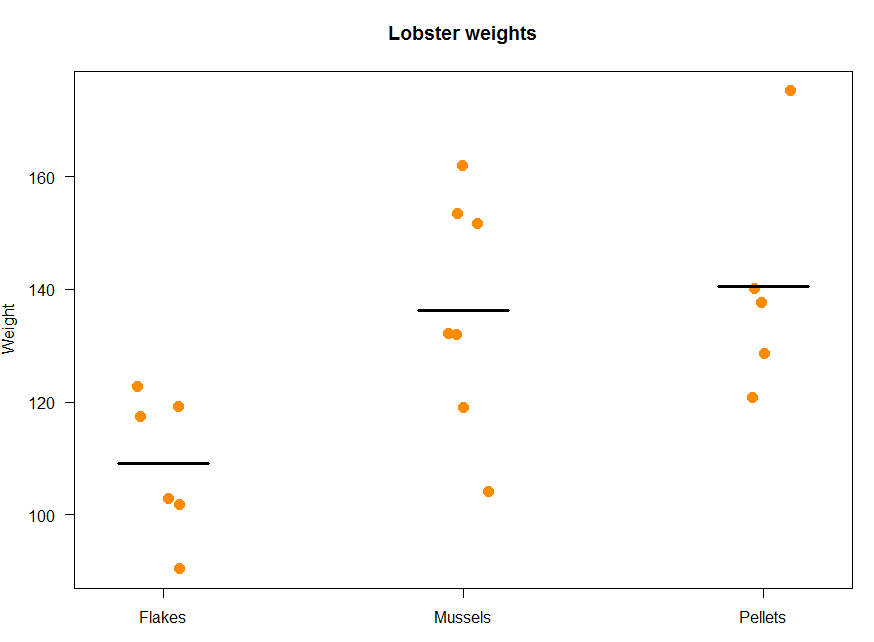 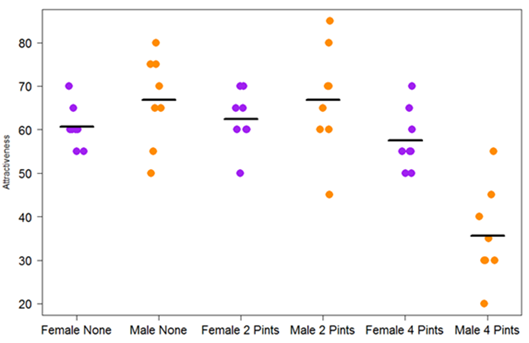 Linear model
yi = (model) + errori
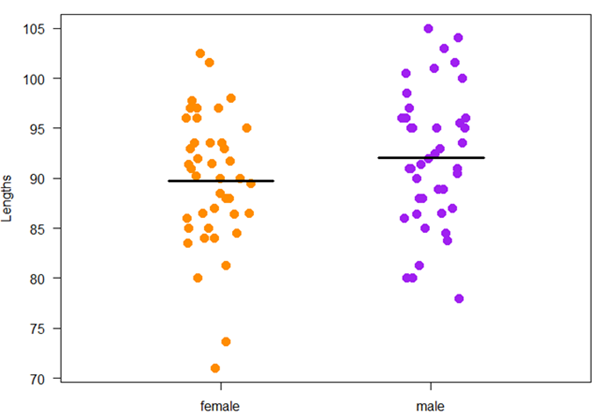 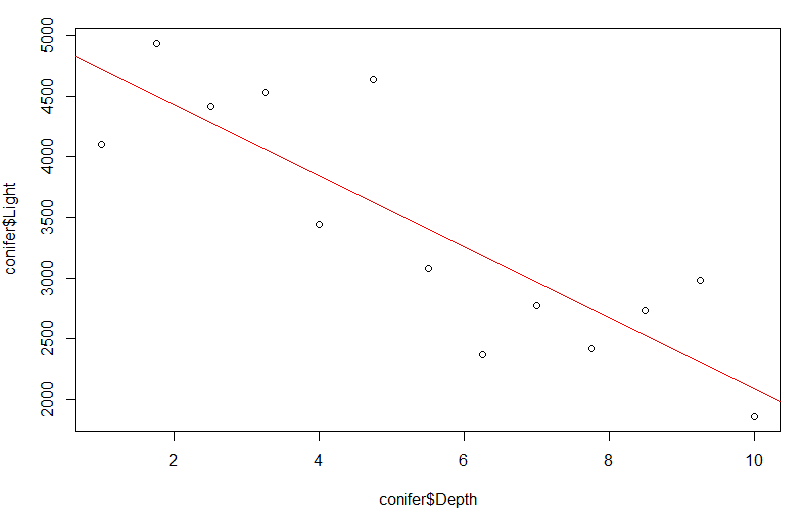 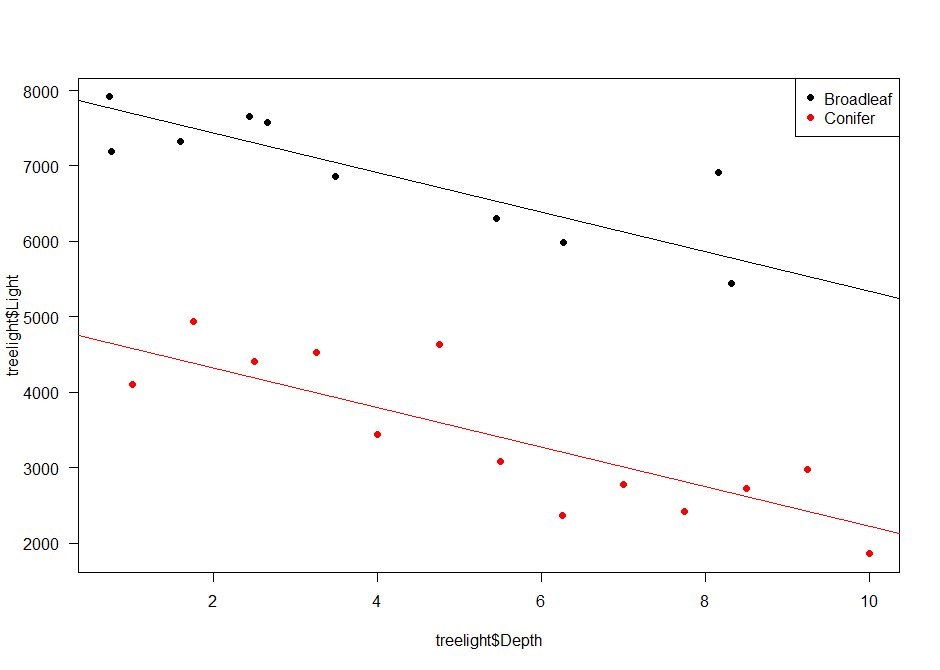 t-test
Correlation
ANCOVA